4. PROGRAMIRANJE
4.4 Petljamo petlju - ponavljanje niza naredbi
PETLJA
Petlja je dio programa koji se ponavlja. 
Postoje dvije vrste petlji: 
       - petlje bez logičkog uvjeta
       - petlje s logičkim uvjetom (6.r) 

Petlje bez logičkog uvjeta je vrsta petlje u kojoj unaprijed postavljaš broj ponavljanja. One imaju konačan broj ponavljanja te uvijek započinju s određenim naredbama kojima je definiran  broj ponavljanja.

U Pythonu za petlju bez logičkog uvjeta koristimo naredbu for.
Petljamo petlju - ponavljanje niza naredbi
2
ZADATAK
Kroz 5 minuta smislite u kojim je poslovima korisno korištenje petlji za ponavljanje.
Primjer semafora, koji neprestano izmjenjuje svijetla i na taj način regulira promet.
Petljamo petlju - ponavljanje niza naredbi
3
ISPISIVANJE BROJEVE OD 0 DO 5
Kraći program
Program
Rezultat
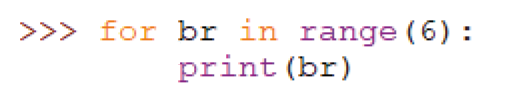 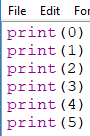 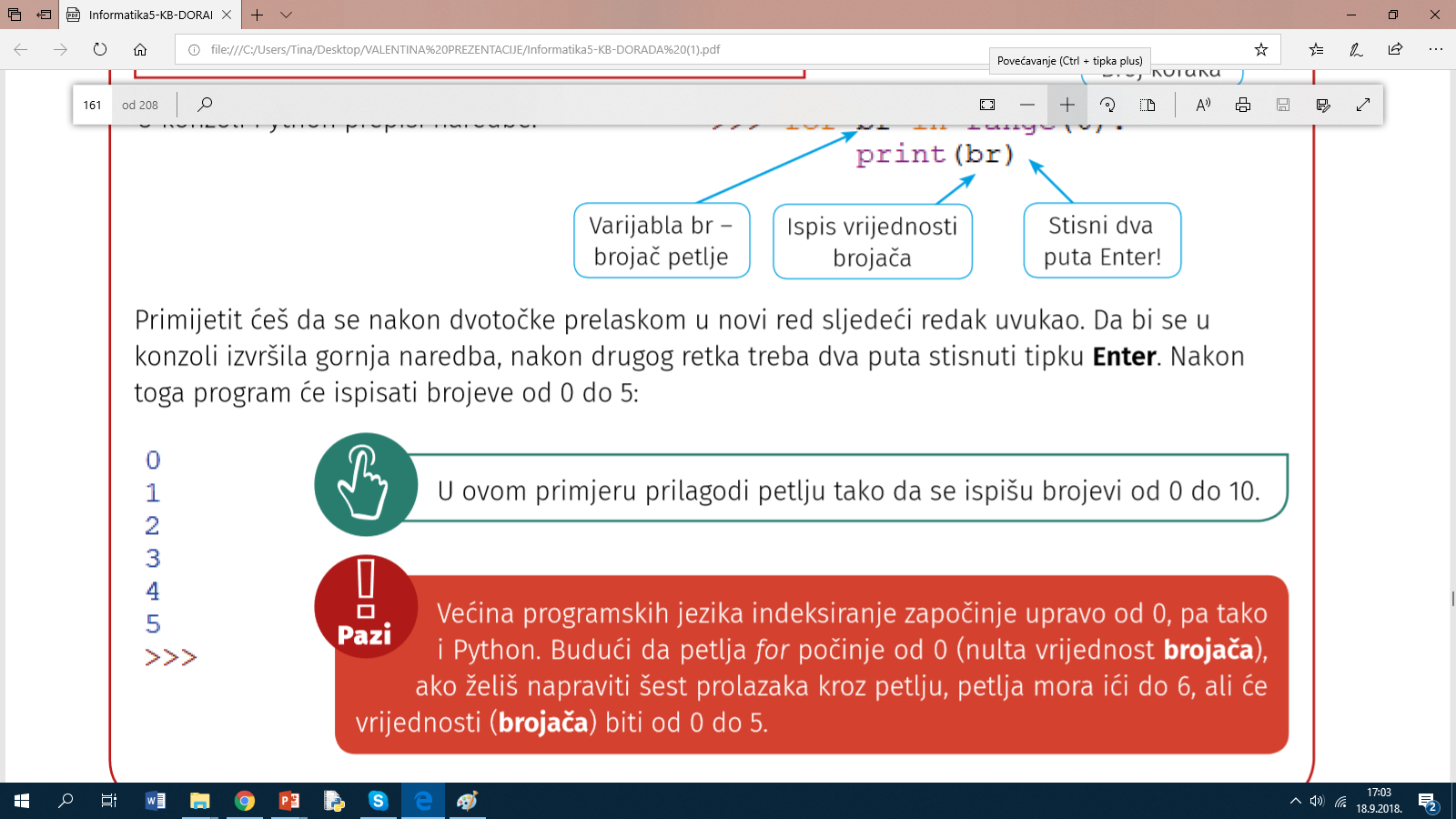 Petljamo petlju - ponavljanje niza naredbi
4
FOR PETLJA
Broj koraka
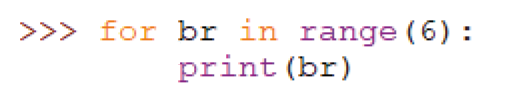 Varijabla br-
brojač petlje
Ispis vrijednosti
brojača
Nakon dvotočke prelaskom u novi red sljedeći redak se uvukao. 
Da bi se u konzoli izvršila gornja naredba, nakon drugog retka treba dva puta stisnuti tipku Enter.
Petljamo petlju - ponavljanje niza naredbi
5
ZADATAK
U prethodno navedenoj skripti promjeni broj brojeva do 10 pa komentiraj promjenu.
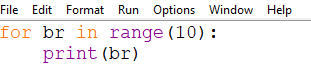 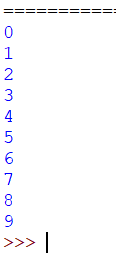 Petljamo petlju - ponavljanje niza naredbi
6
IZMJENA KORAKA BROJAČA
Program:
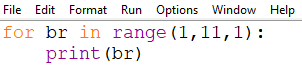 Korak brojača petlje
Varijabla br – brojač petlje
Završna vrijednost
Početna vrijednost
Petljamo petlju - ponavljanje niza naredbi
7
ZADATAK
Ispiši sve brojeve od 100 do 110.
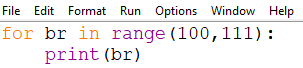 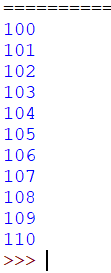 Petljamo petlju - ponavljanje niza naredbi
8
Ispis brojeva u istom retku
Naredbi ispisa dodajemo nastavak end=‘ ‘
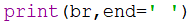 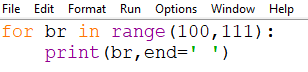 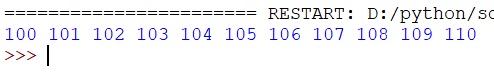 Petljamo petlju - ponavljanje niza naredbi
9
Zadatak
Napiši program koji ispisuje sve dvoznamenkaste brojeve.
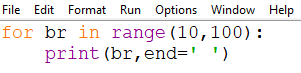 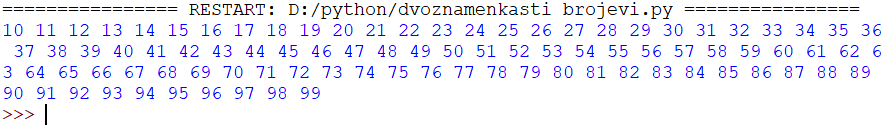 Petljamo petlju - ponavljanje niza naredbi
10
Zadatak
Napiši program koji ispisuje sve troznamenkaste brojeve.




Nema mjesta za prikaz rezultata!
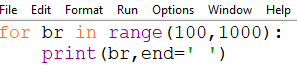 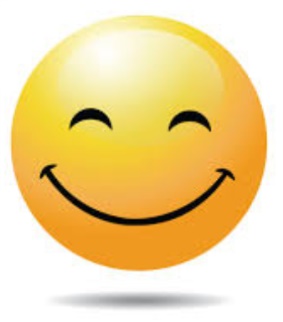 Petljamo petlju - ponavljanje niza naredbi
11
ZADATAK
Napiši program koji ispisuje parne brojeve do 20.
Petljamo petlju - ponavljanje niza naredbi
12
IZMJENA KORAKA BROJAČA
Program:
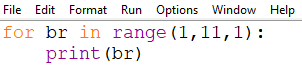 Korak brojača petlje
Varijabla br – brojač petlje
Završna vrijednost
Početna vrijednost
Petljamo petlju - ponavljanje niza naredbi
13
ZADATAK
Napiši program koji ispisuje parne brojeve do 20.
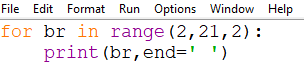 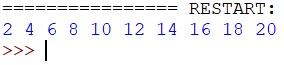 Petljamo petlju - ponavljanje niza naredbi
14
ZADATAK
Napiši program koji ispisuje svaki peti broj od 150 do 200.
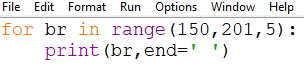 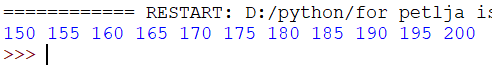 Petljamo petlju - ponavljanje niza naredbi
15
ZADATAK
Koristeći varijable a i b, ispiši sve brojeve od a do b.
a=5, b=15
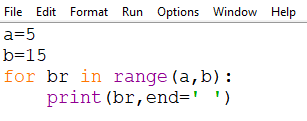 Iako je b=15
Zadnji ispisani broj je 14.
Kako ćemo postići da ipak bude 15 ispisan kao zadnji broj???
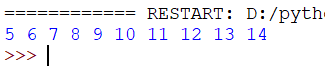 Petljamo petlju - ponavljanje niza naredbi
16
ZADATAK
Koristeći varijable a i b, ispiši sve brojeve od a do b.
a=5, b=15
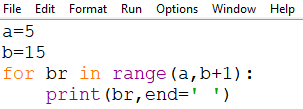 Iako je b=15
Zadnji ispisani broj je 14.
Kako ćemo postići da ipak bude 15 ispisan kao zadnji broj???
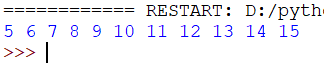 Petljamo petlju - ponavljanje niza naredbi
17
ZADATAK
Marko i Lucija igraju igru brojanja. Lucija kaže jedan broj, a Marko kaže sve brojeve od 1 do tog broja.

Na primjer…Lucija kaže broj 5. Marko govori brojeve:1,2,3,4,5.
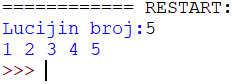 Petljamo petlju - ponavljanje niza naredbi
18
ZADATAK
Marko i Lucija igraju igru brojanja. Lucija kaže jedan broj, a Marko kaže sve brojeve od 1 do tog broja.

Na primjer…Lucija kaže broj 20. Marko govori brojeve:1,2,3,4,5,6,,8,9,10,11,12,13,14,15,16,17,18,19, 20..
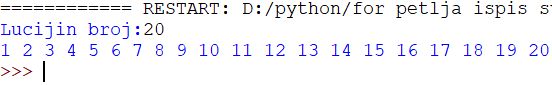 Petljamo petlju - ponavljanje niza naredbi
19
ZADATAK
Marko i Lucija igraju igru brojanja. Lucija kaže jedan broj, a Marko kaže sve brojeve od 1 do tog broja.

Program prvo mora upisati Lucijin broj tijekom izvođenja programa!
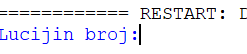 Petljamo petlju - ponavljanje niza naredbi
20
ZADATAK
Marko i Lucija igraju igru brojanja. Lucija kaže jedan broj, a Marko kaže sve brojeve od 1 do tog broja.

Kada se broj upiše i pritisne ENTER, program ispisuje sve brojeve od 1 do tog broja.
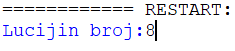 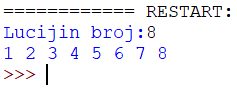 Petljamo petlju - ponavljanje niza naredbi
21
ZADATAK
Marko i Lucija igraju igru brojanja. Lucija kaže jedan broj, a Marko kaže sve brojeve od 1 do tog broja.
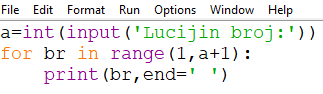 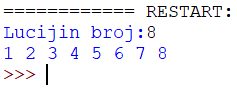 Petljamo petlju - ponavljanje niza naredbi
22
ZADATAK
Program upisuje dva broja (a,b) te ispisuje sve brojeve od prvog broja (a) do drugog broja (b).

Primjer ispisa programa.
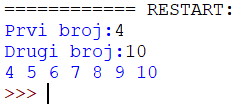 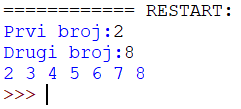 Petljamo petlju - ponavljanje niza naredbi
23
ZADATAK
Program upisuje dva broja (a,b) te ispisuje sve brojeve od prvog broja (a) do drugog broja (b).
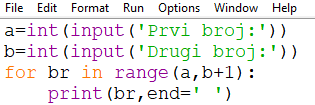 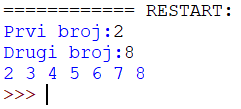 Petljamo petlju - ponavljanje niza naredbi
24
ZADATAK
Ispiši sve brojeve od 10 do 1.
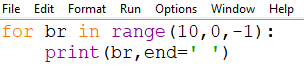 Potrebno je postaviti korak -1
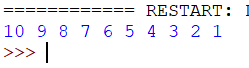 Petljamo petlju - ponavljanje niza naredbi
25
ZADATAK
Program ispisuje riječ „Python” 10 puta.
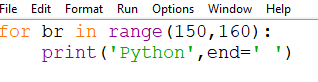 Vrijednosti petlje su br=150, 151, 152, 153, 154, 155, 156, 157, 158 i 159
Ukupno ima 10 brojeva- stoga petlja se izvodi 10 puta.
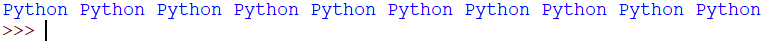 Petljamo petlju - ponavljanje niza naredbi
26
ZADATAK
Program ispisuje riječ „Python” 10 puta.
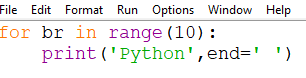 Drugi način – postavljanjem broja koraka
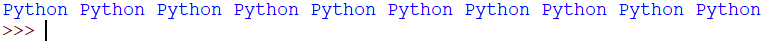 Petljamo petlju - ponavljanje niza naredbi
27
ZADATAK
Napravi program u kojem korisnika pitamo broj ponavljanja i nakon toga program ponovi poruku „HOP“ toliko puta.
Petljamo petlju - ponavljanje niza naredbi
28
SAŽETAK
Petlja je dio programa koji se ponavlja, tj. izvršava više puta. 

Petlju za koju znamo broj ponavljanja nazivamo petlja bez logičkog uvjeta.
Petljamo petlju - ponavljanje niza naredbi
29
PONAVLJANJE
Nabroji koje si naredbe naučio/naučila u ovoj jedinici.
Što je petlja?
Što je brojač petlje?
Što određuje korak brojača petlje?
Petljamo petlju - ponavljanje niza naredbi
30